বাংলা ক্লাসে সবাইকে স্বাগত
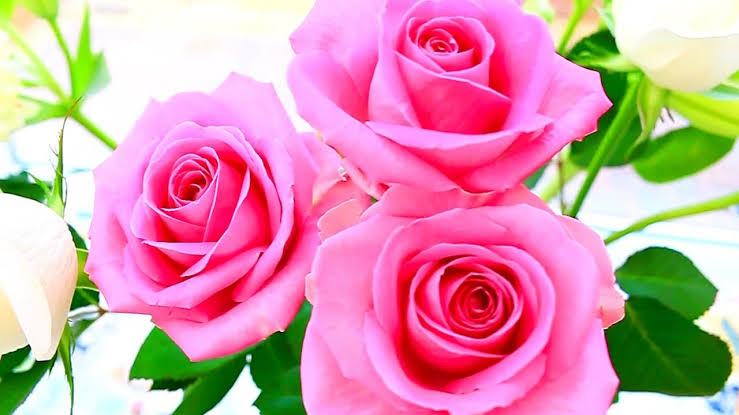 শিক্ষক পরিচিতি
মোঃ শওকত আলী  
                  সহকারী শিক্ষক
       বিষ্ণুপুর সরকারি প্রাথমিক বিদ্যালয়  
                  তারাগঞ্জ, রংপুর।
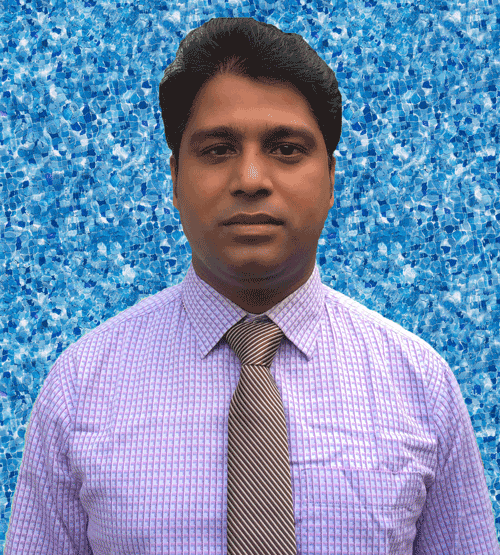 পাঠ পরিচিতি
শ্রেণি : পঞ্চম   
বিষয় : বাংলা 
পাঠ : মাটির নিচে যে শহর 
পাঠ্যাংশ : বাংলাদেশের মধ্যে বেশ ..... প্রবাহিত ছিল।    
সময় : ৪০ মিনিট
তারিখ : ১৫/১১/২০২১ খ্রিঃ
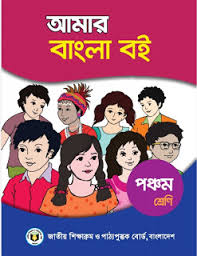 শিখনফল
নিচের ছবিতে তোমরা কী কী দেখতে পাচ্ছ?
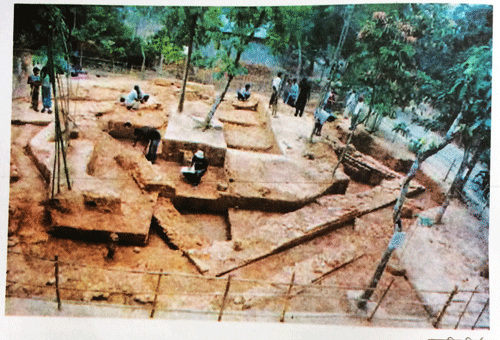 আজকের পাঠ
মাটির নিচে যে শহর  
পাঠ্যাংশ : বাংলাদেশের মধ্যে বেশ  ..... প্রবাহিত ছিল।
শিক্ষকের আদর্শ পাঠ
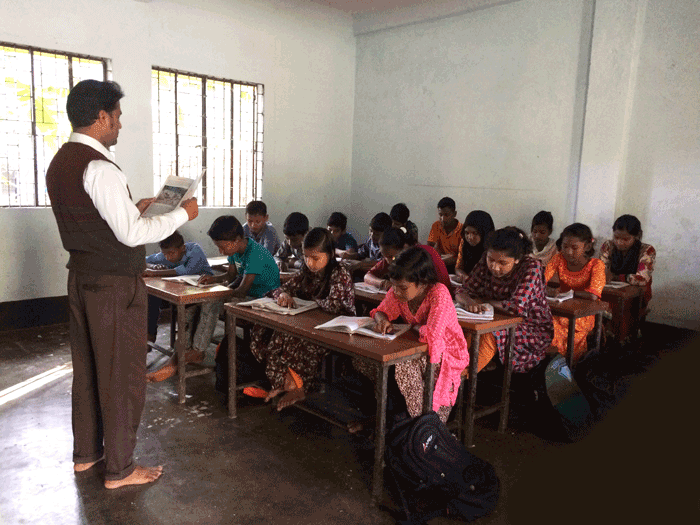 মাটির নিচে যে শহর
বাংলাদেশের মধ্যে বেশ কয়েকটা প্রাচীন প্রত্নতাত্ত্বিক নিদর্শন আছে। সে সব স্থানের নাম  
তোমরা হয়তো জান, যেমন– ময়নামতি , মহাস্থানগড় ও পাহাড়পুর। এগুলো কোনোটি 
হয়তো তোমরা দেখেও থাকবে। সেগুলো সবই মাটির উপরে , ঢিবির আকারে , তাই সহজে
দূর থেকেই দেখা যায়। কিন্তু এদেশে মাটির নিচে রয়েছে এক প্রাচীন নগর-সভ্যতা।
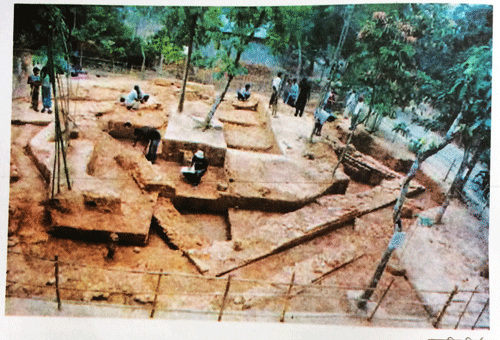 প্রত্নতাত্ত্বিক নিদর্শন
কুমিল্লার লালমাই আর বরেন্দ্র অঞ্চলের পাহাড়পুর এবং মহাস্থানগড়ের মতো মধুপুর গড়ের অধিকাংশ ভূমির গঠন একই রকম। এ অঞ্চল মধুপুর গড় নামে পরিচিত। মৃত্তিকা- বিজ্ঞানীগণ বলেন, এই অঞ্চলের মাটি হাজার হাজার বছরের পুরানো। আজ থেকে বহু বছর আগে আমাদের এই দেশের ভূপৃষ্ঠ ঠিক এই রকম ছিল না। খ্রিষ্টপূর্ব সাত থেকে ছয় শতকে বর্তমানের গঙ্গা নদীর তীরে সুসভ্য জনমানুষের বসতি ছিল। এখানে ছিল সুন্দর নগরী। এখনকার নরসিংদী দিয়ে বয়ে গেছে পুরাতন ব্রহ্মপুত্র নদ। ১৭৭০ সাল পর্যন্ত ব্রহ্মপুত্র নদ ময়মনসিংহ পেরিয়ে নরসিংদী জেলার বেলাবো উপজেলার দক্ষিণ দিক থেকে প্রাচীন সোনারগাঁ নগরের পাশ দিয়ে প্রবাহিত ছিল।
শিক্ষার্থীদের সরব পাঠ
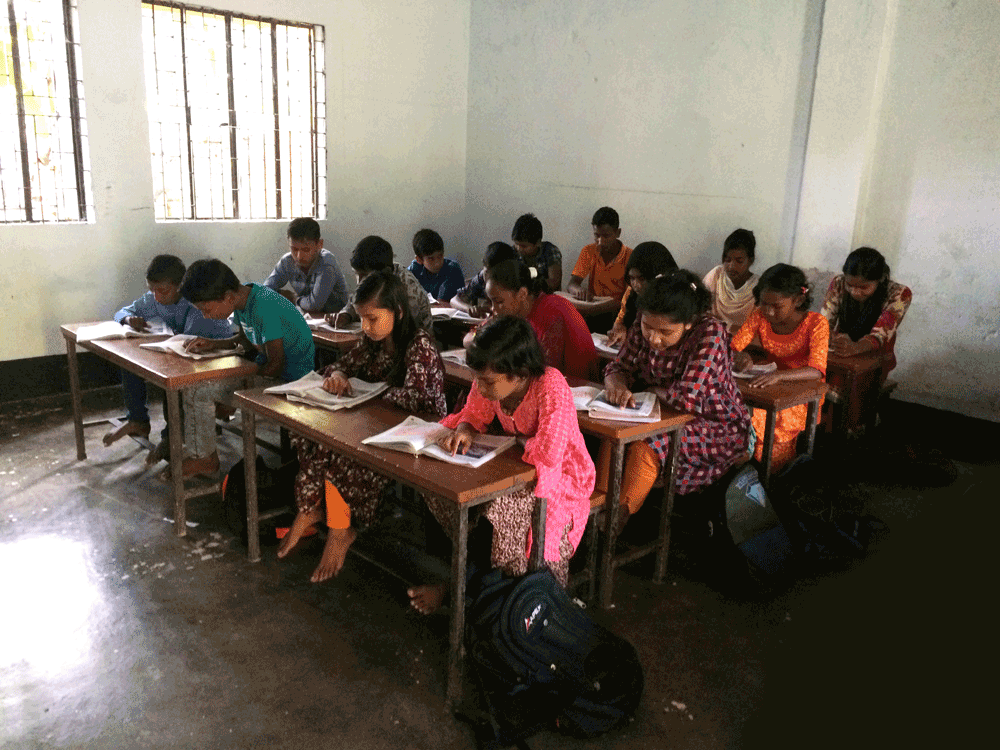 শিক্ষার্থীদের নীরব পাঠ
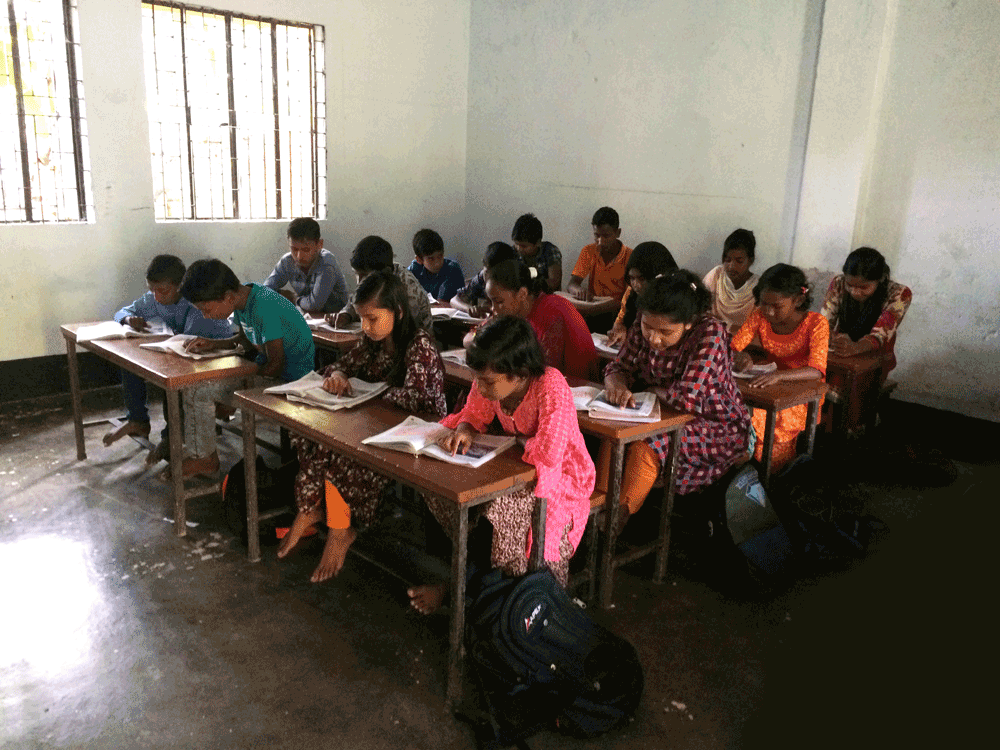 কিছু শব্দের অর্থ জেনে নেই
অর্থ
শব্দ
প্রত্নতাত্ত্বিক
প্রত্ন শব্দের অর্থ অতি পুরাতন বা প্রাচীন। এই সম্পর্কিত যে তত্ত্ব তাকে বলা হয় প্রত্নতত্ত্ব। তবে প্রাচীনকালের জিনিসপত্র, মুদ্রা, অট্টালিকা ইত্যাদি বিচার করে এবং ইতিহাস খুঁজে যা বের করা হয় বা যেভাবে বের করা হয় তাকে বলে প্রত্নতাত্ত্বিক।
প্রমাণ, চিহ্ন বা উদাহরণ।
নিদর্শন
খ্রিষ্টপূর্ব
যিশুখ্রিষ্টের জন্মের পূর্বের বৎসর বোঝাতে বলা হয় খ্রিষ্টপূর্ব, আর তাঁর জন্মের পরের বছরগুলোকে বলা হয় খ্রিষ্টাব্দ।
প্রাচীন
পুরাতন।
প্রবাহিত
প্লাবিত, প্রবহমাণ।
যুক্তবর্ণ ভেঙে শব্দ ও বাক্য তৈরি করি :
ত্ত্ব
ত +ত+ব (ব-ফলা)
বাংলাদেশে বেশ কয়েকটি প্রত্নতাত্ত্বিক নিদর্শন রয়েছে।
প্রত্নতাত্ত্বিক
ঞ্চ
অঞ্চল
মধুপুর গড় অঞ্চলের মাটি হাজার হাজার বছরের পুরানো।
ঞ + চ
ষ্ট
খ্রিষ্টপূর্ব
খ্রিষ্টপূর্ব সাত থেকে ছয় শতকে বর্তমানের গঙ্গা নদীর তীরে সুসভ্য জনমানুষের বসতি ছিল।
ষ + ট
হ্ম
হ + ম
বর্তমানের নরসিংদী দিয়ে বয়ে গেছে পুরাতন ব্রহ্মপুত্র নদ।
ব্রহ্মপুত্র
দলীয় কাজ
নিচের যুক্তবর্ণগুলো ভেঙে নতুন নতুন শব্দ ও বাক্য তৈরি কর :
জ্ঞ ,    ঞ্চ ,    হ্ম ,    ষ্ঠ ,    ক্ষ
একক কাজ
প্রিয় শিক্ষার্থীবৃন্দ, তোমরা পাঠ্যাংশটুকুর বিরামচিহ্নগুলো ভালোভাবে দেখে বইটি বন্ধ কর।
নিচের অনুচ্ছেদটির যথাস্থানে বিরামচিহ্ন বসিয়ে খাতায় লেখ :
মৃত্তিকা বিজ্ঞানীগণ বলেন এই অঞ্চলের মাটি হাজার হাজার বছরের পুরানো 
আজ থেকে বহু বছর আগে আমাদের এই দেশের ভূপৃষ্ঠ ঠিক এই রকম 
ছিল না খ্রিষ্টপূর্ব সাত থেকে ছয় শতকে বর্তমানের গঙ্গা নদীর তীরে সুসভ্য
জনমানুষের বসতি ছিল
মূল্যায়ন
প্রিয় শিক্ষার্থীবৃন্দ, তোমরা আলোচ্য পাঠ্যাংশটুকু থেকে প্রত্যেকে দুই 
      লাইন করি পড়।
নিরাময়মূলক ব্যবস্থা
পারগ শিক্ষার্থীদের সহায়তায় দুর্বল শিক্ষার্থীদের পাঠ   বুঝতে সাহায্য করব। প্রয়োজনে নিজে সহায়তা করব।
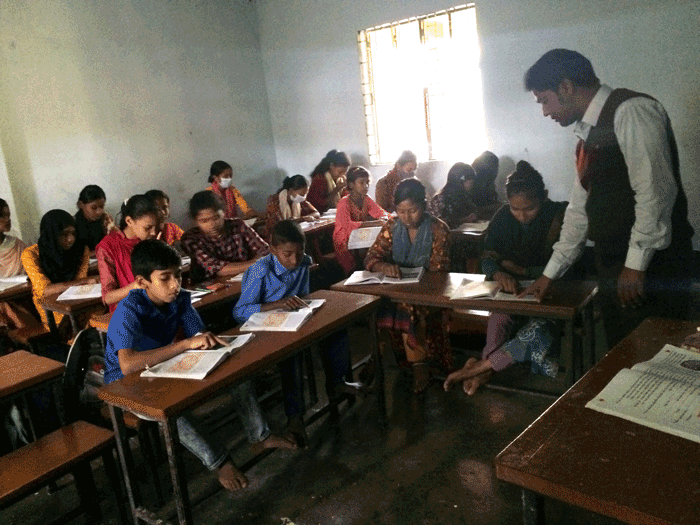 ওয়ানডে ওয়ান ওয়ার্ড
প্রবাহিত
প্লাবিত
বাড়ির কাজ
আলোচ্য পাঠ্যাংশটুকু থেকে তোমাদের বাংলা খাতায় এক পৃষ্ঠা লিখে নিয়ে আসবে।
আলোচ্য পাঠ্যাংশটুকু ভালোভাবে পড়ে নিচের প্রশ্নগুলোর উত্তর খাতায় লিখে নিয়ে    আসবে।
১। বাংলাদেশের দুটি প্রত্নতাত্ত্বিক স্থানের নাম লেখ।
 ২। প্রত্নতাত্ত্বিক নিদর্শন সংরক্ষণ করা দরকার কেন চারটি বাক্যে লেখ।
 ৩। বাংলাদেশের প্রত্নতাত্ত্বিক নিদর্শনগুলো সম্পর্কে যা জান চারটি বাক্যে লেখ।
সবাইকে ধন্যবাদ
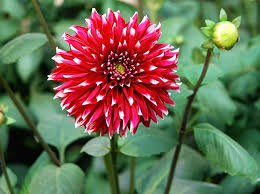